Tema 6. SISTEMUL CHELTUIELILOR PUBLICE
Rusu Elena
Drd., asist.univ.
Conținutul temei
1. Conţinutul economic al cheltuielilor publice
Sub aspect economico-social, cheltuielile publice, fiind o parte componentă a finanţelor, exprimă relaţiile economico-sociale în formă bănească ce se manifestă între stat pe de o parte, şi persoanele fizice şi juridice, pe de altă parte, privind repartizarea şi utilizarea resurselor financiare ale statului în scopul îndeplinirii funcţiilor acestuia.
1. Clasificarea cheltuielilor publice
În Republica Moldova, conform Legii finanţelor publice şi responsabilității bugetar-fiscale nr.181 din 25 iulie 2014, se foloseşte Clasificaţia Bugetară (Ordinul privind clasificația bugetară  nr.208 din 24 decembrie 2015).
	Clasificaţie bugetară – sistem unificat de coduri ce grupează şi sistematizează indicatorii bugetari conform anumitor criterii, pentru asigurarea comparabilităţii, precum şi normele metodologice de aplicare a acestora.
Clasificația bugetară
Clasificația surselor
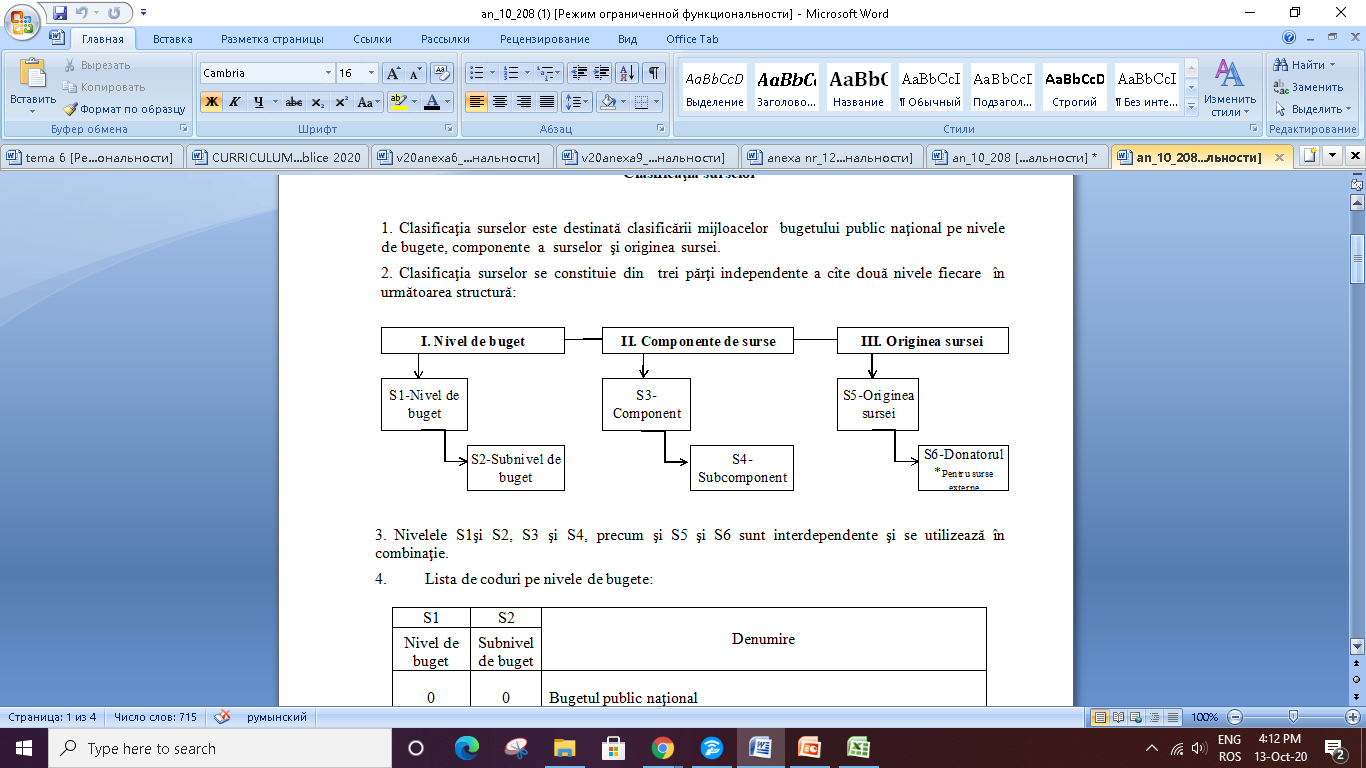 3. Nivelul, structura şi dinamica cheltuielilor publice
Nivelului cheltuielilor publice se realizează cu ajutorul indicatorilor:
1.  Mărimea absolută, exprimată în unități monetare:
    în mărime nominală, (Cpn    )preţuri curente ale anului,
    în mărime reală, (Cp r   )în preţuri constante.
2. Ponderea cheltuielilor publice în Produsul Intern Brut (PIB). 
3. Cheltuielile publice medii pe locuitor.
Structura cheltuielilor publice se bazează pe calculul proporţiei pe care o are fiecare dintre categoriile de cheltuieli în total. Indicatorul poate fi utilizat în cadrul oricărei clasificări a cheltuielilor publice.

unde:
gscpi – reprezintă greutatea specifică (gs) a categoriei de cheltuieli publice i (cp) în totalul cheltuielilor publice;
cpi – cheltuielile publice ale categoriei i;
cpt – cheltuieli publice totale;
i – 1...n categorii de cheltuieli.
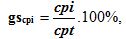 Dinamica cheltuielilor publice poate fi analizată pe baza următorilor indicatori:
1. Modificarea absolută a volumului cheltuielilor publice, se calculă ca diferenţa dintre nivelul cheltuielilor publice din anul curent şi cheltuieli publice din anul luat ca bază.                    Δ Cp 1-0 = Cp1 – Cp0
Cp0 – anul de bază;  Cp1 – anul curent.
2. Modificarea relativă a volumului cheltuielilor publice,                                   exprimă procentul cu care variază cheltuielile publice de la o perioadă la alta, poate fi calculată ca:        
                                       Cp1 – Cp0
                    Δ Cp 1/0 =                      x 100%
                                            Cp0
3. Elasticitatea cheltuielilor publice în raport cu PIB, denotă mărirea sau micşorarea cheltuielilor publice la modificarea PIB-ului, poate fi calculată ca:
                         Δ Cp1-0	                   Δ PIB 1-0	
    Ecp/PIB =                         / 
		       Cp0	                     PIB 0	
 
	Δ Cp1-0 – modificarea cheltuielilor publice în perioada (1) 
faţă de (0);
	Δ PIB1-0 – modificarea PIB în perioada (1) faţă de (0).
4. Tendinţe în evoluţia cheltuielilor publice în Republica Moldova.
Sarcina nr.4
	Selectați principalele 7 tipuri de cheltuieli din cadrul BPN al Republicii Moldova conform clasificației funcționale și efectuați analiza în dinamică și în structură a indicatorilor selectați.